Communication
We can use body language to communicate with others when we are with them.
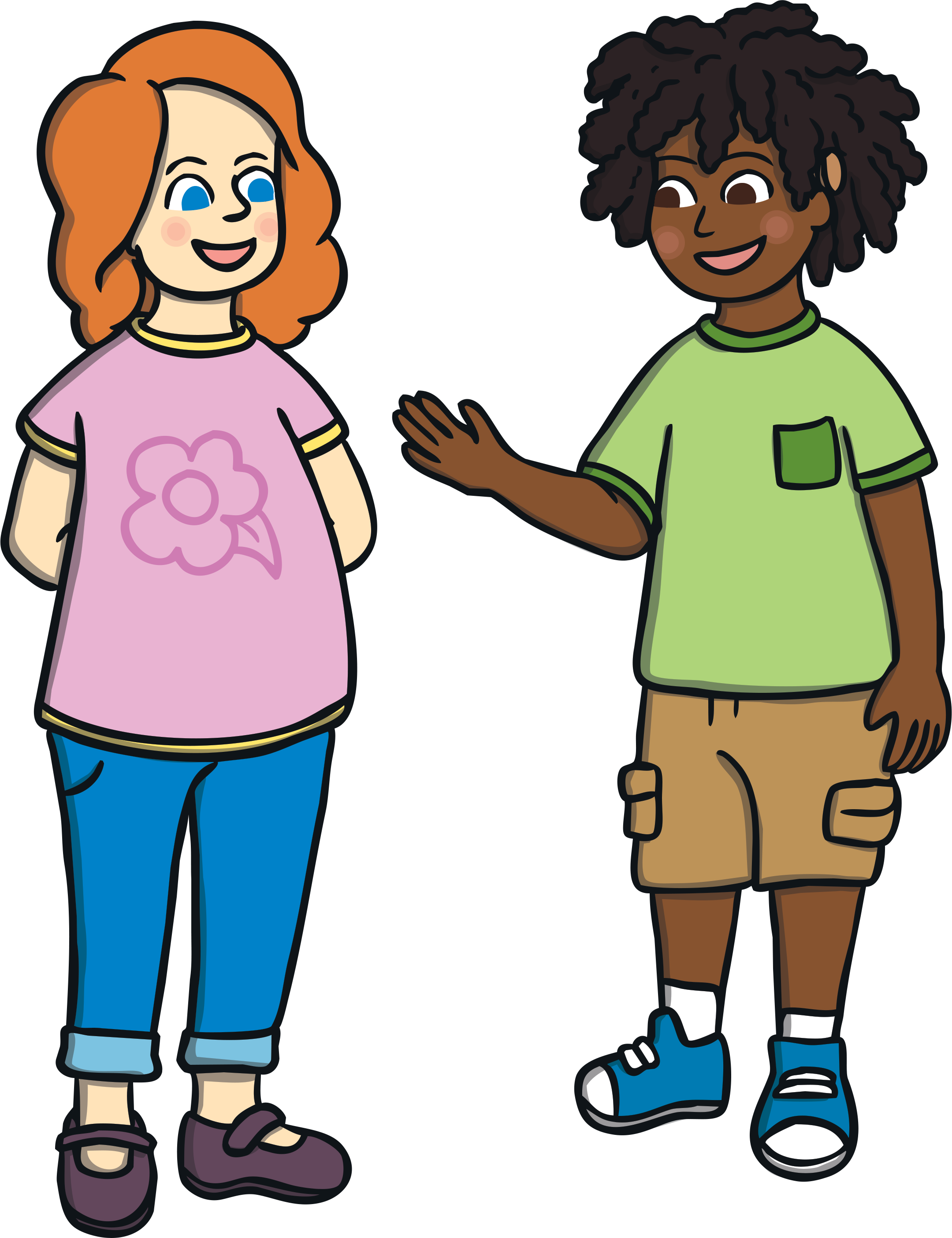 Communication
When we are a long way from someone, we can communicate with them by phone, letters, email and social media.
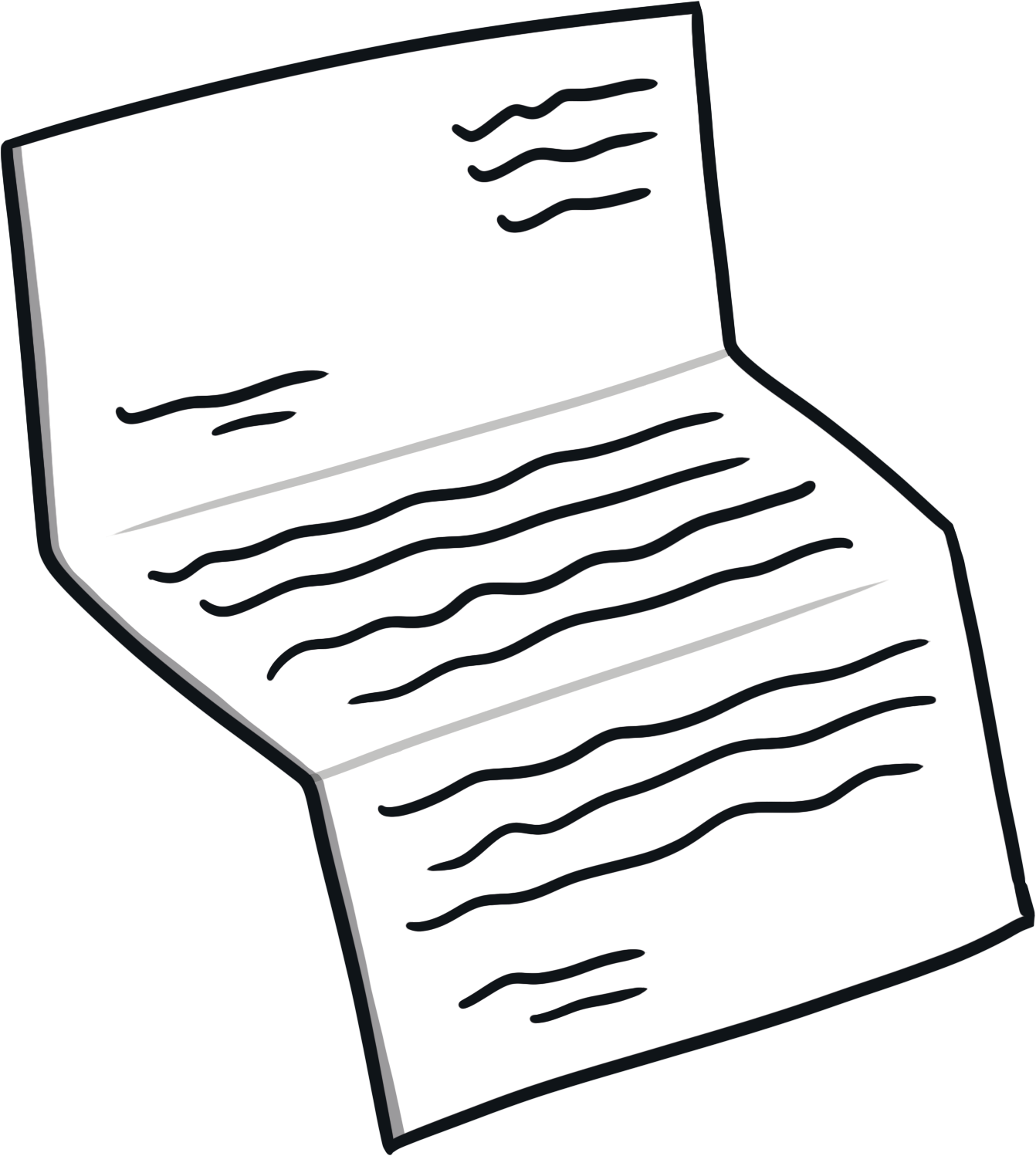 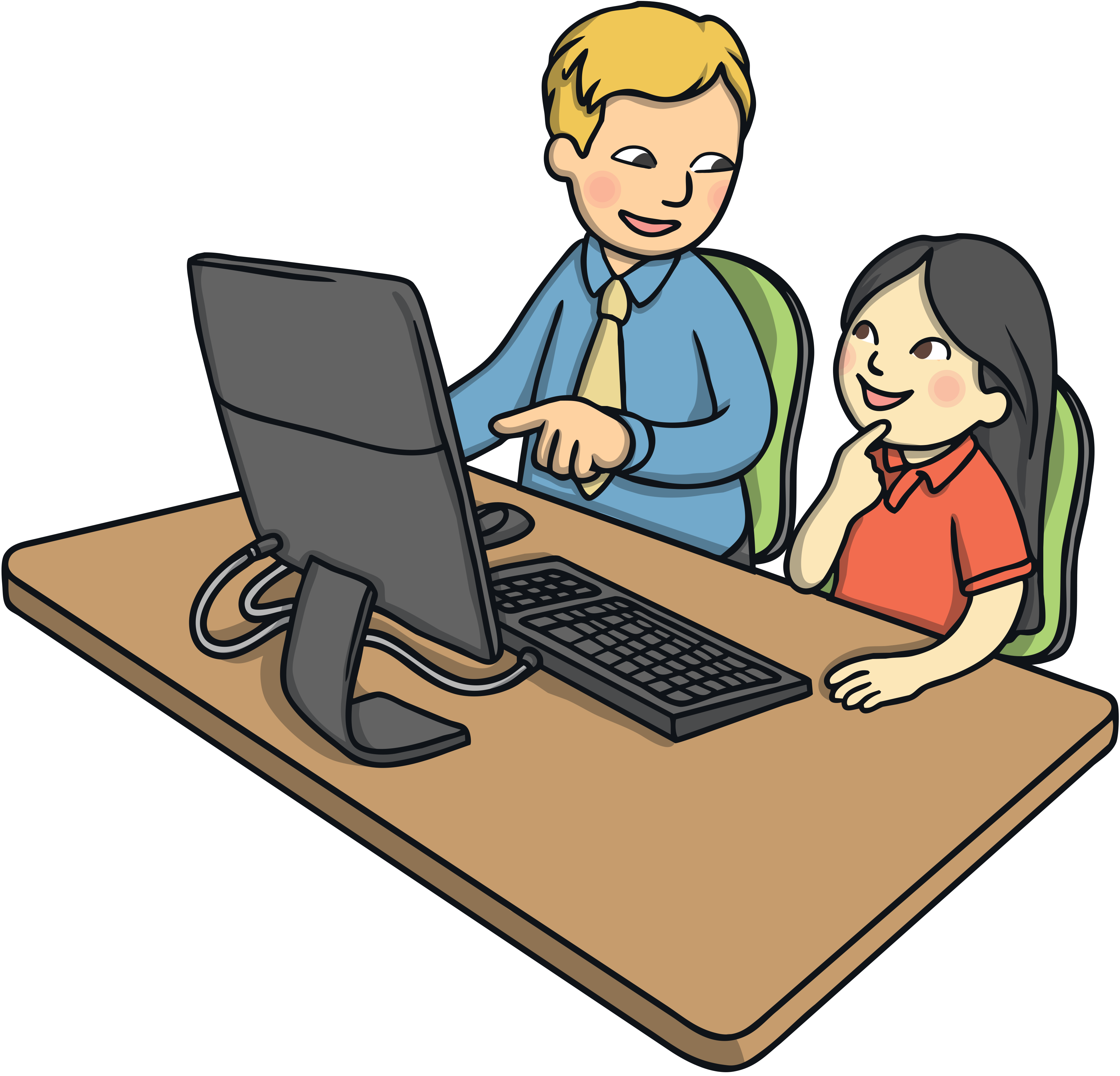 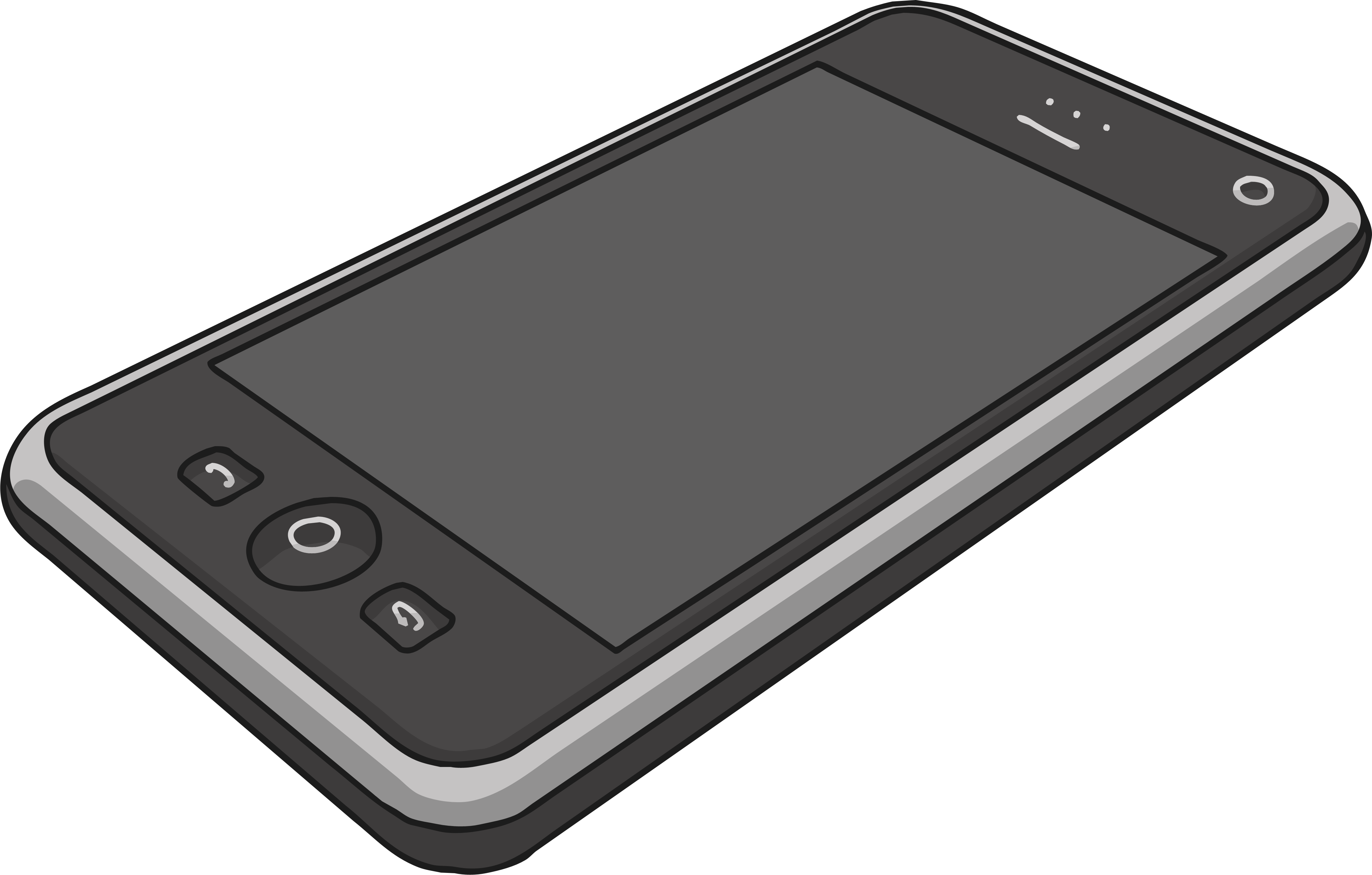 Communication
Sometimes, you don’t need to know a person to communicate. 

Authors who write stories communicate with us. 

Television shows and movies communicate with us.
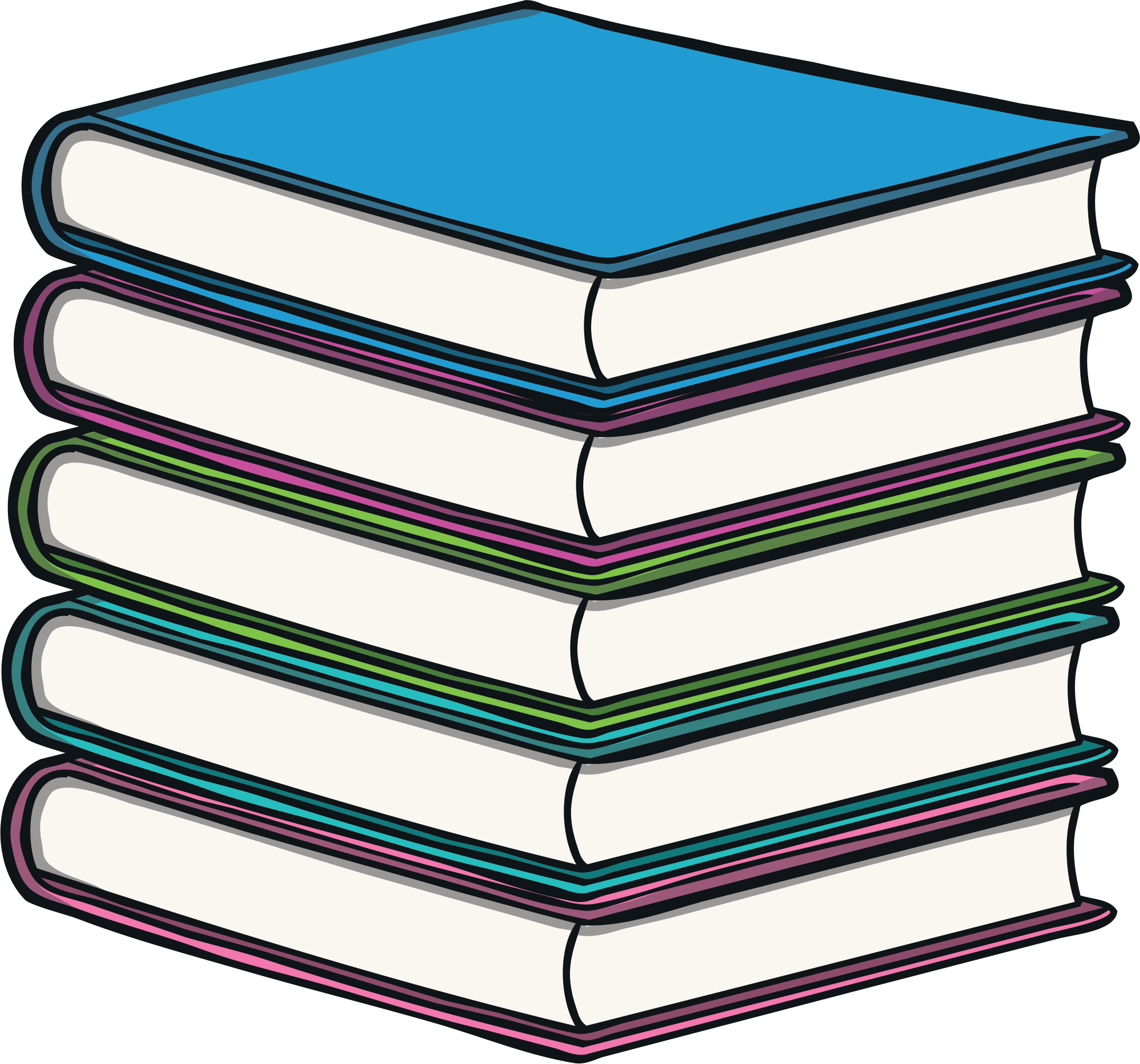 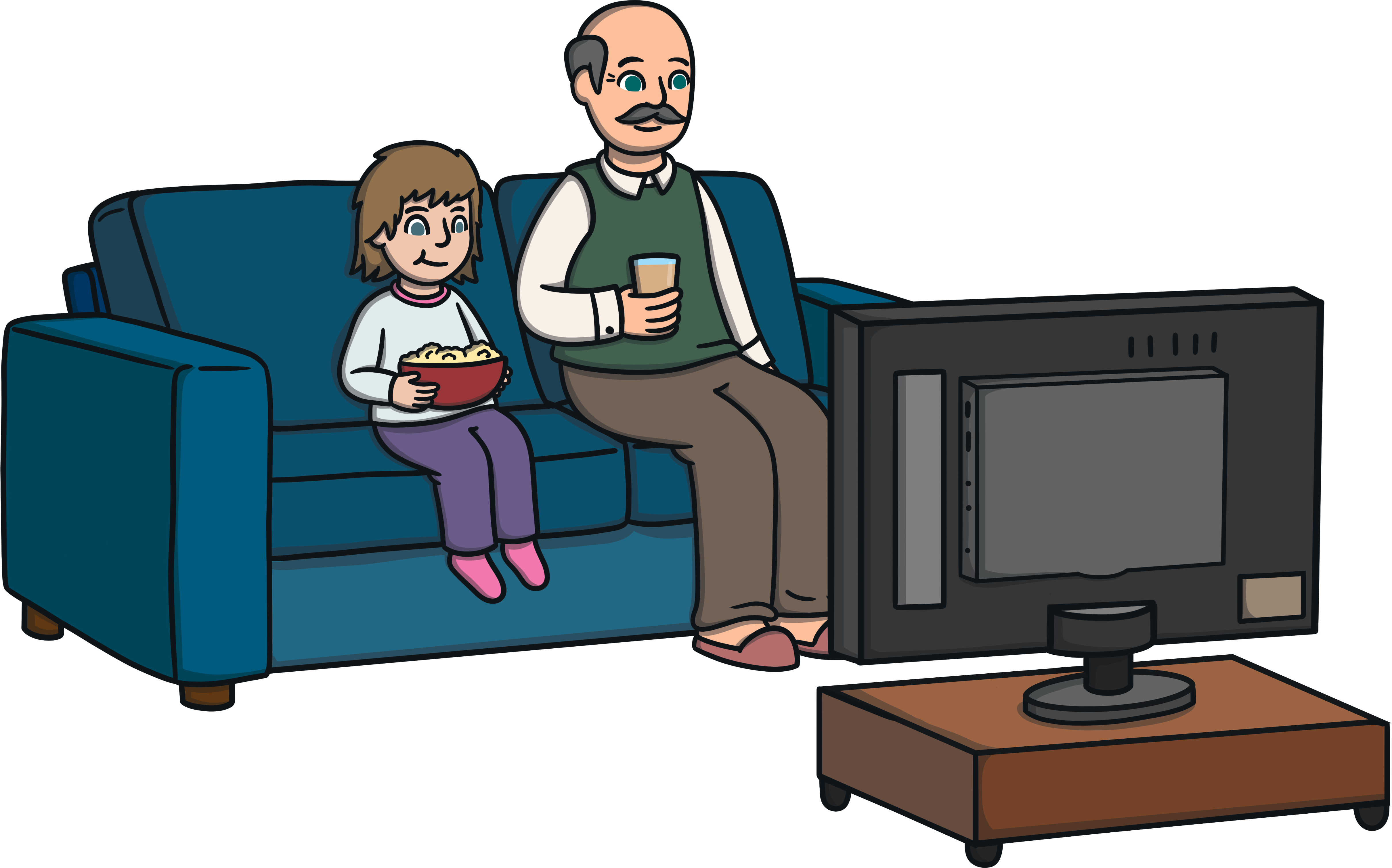